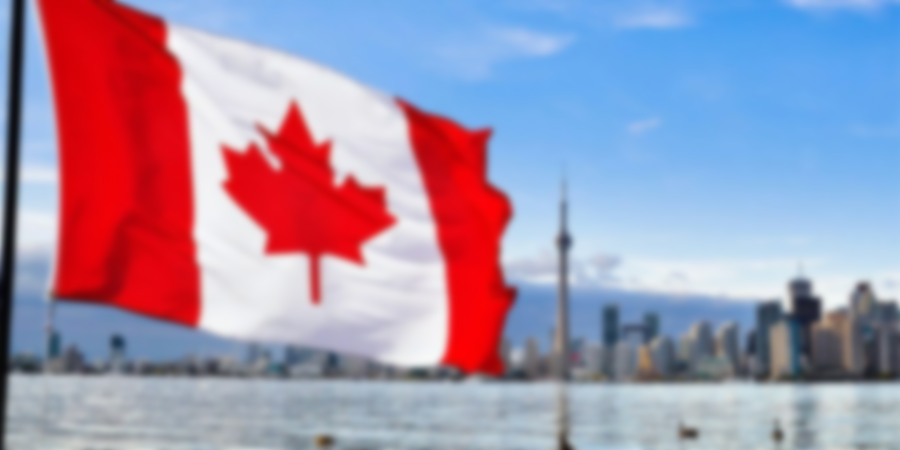 slidesppt.net
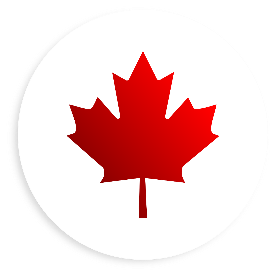 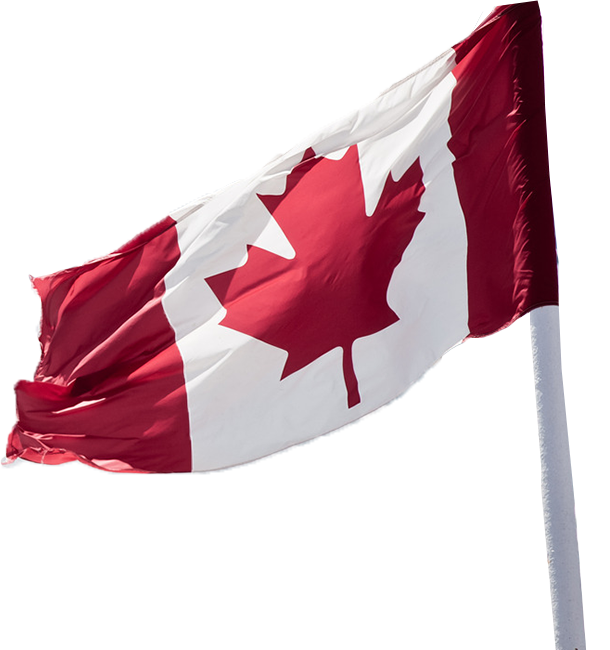 CUSTOMS OF CANADA
FREE TEMPLATE
[Speaker Notes: slidesppt.net]
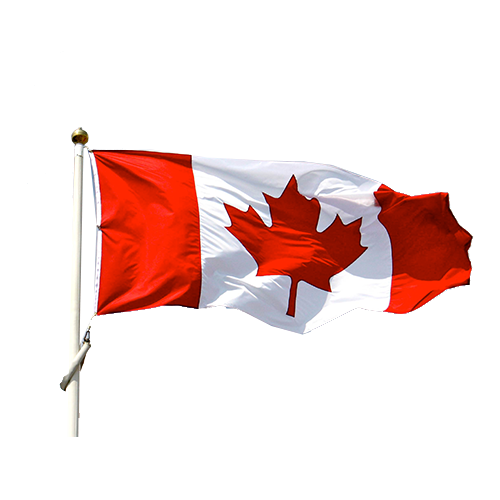 Infographic Style
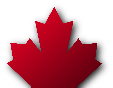 Get a modern PowerPoint  Presentation that is beautifully designed.
Add a title here
Add a title here
Add a title here
Presentation title
Presentation title
Presentation title
Presentation title
Presentation title
Presentation title
Infographic Style
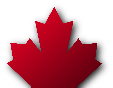 Get a modern PowerPoint  Presentation that is beautifully designed.
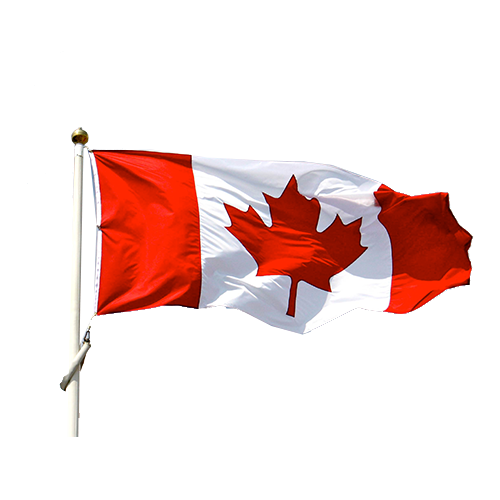 First part
First part
Design inspiration For presentation
Design inspiration For presentation
Lorem Ipsum has been the industry's standard dummy text ever since the 1500s, 
when an unknown printer took a galley of type and scrambled it to make a type specimen book
Lorem Ipsum has been the industry's standard dummy text ever since the 1500s, 
when an unknown printer took a galley of type and scrambled it to make a type specimen book
[Speaker Notes: slidesppt.net]
Infographic Style
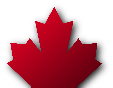 Get a modern PowerPoint  Presentation that is beautifully designed.
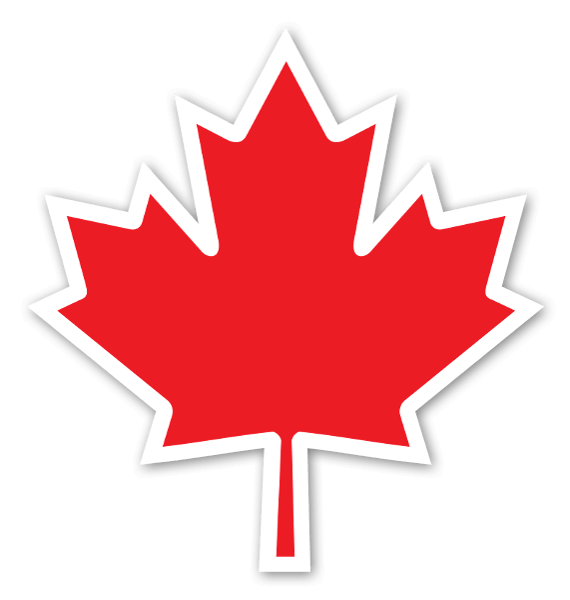 Value 1
Sleek Diagram & chart
We create PowerPoint presentations based on new visual trends that are fresh, relevant, and always on the cutting edge
Value 2
Contemporary Colors
We create PowerPoint presentations based on new visual trends that are fresh, relevant, and always on the cutting edge
Catch the feel of design
in contemporary colors and styles
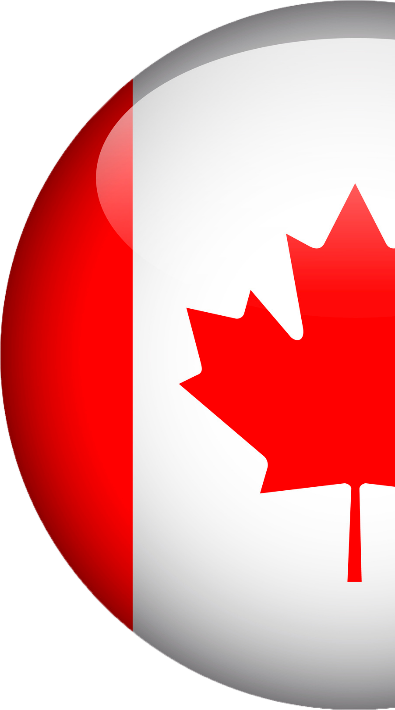 Infographic Style
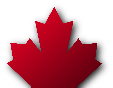 Get a modern PowerPoint  Presentation that is beautifully designed.
Visual Alcoholism
Stylish design
60%
Catch the feel of design in contemporary colors and styles
Contemporary Colors
20%
Catch the feel of design in contemporary colors and styles
Top quality design
10%
Catch the feel of design in contemporary colors and styles
Eye-catching visual
10%
Catch the feel of design in contemporary colors and styles
[Speaker Notes: slidesppt.net]
Infographic Style
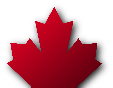 Get a modern PowerPoint  Presentation that is beautifully designed.
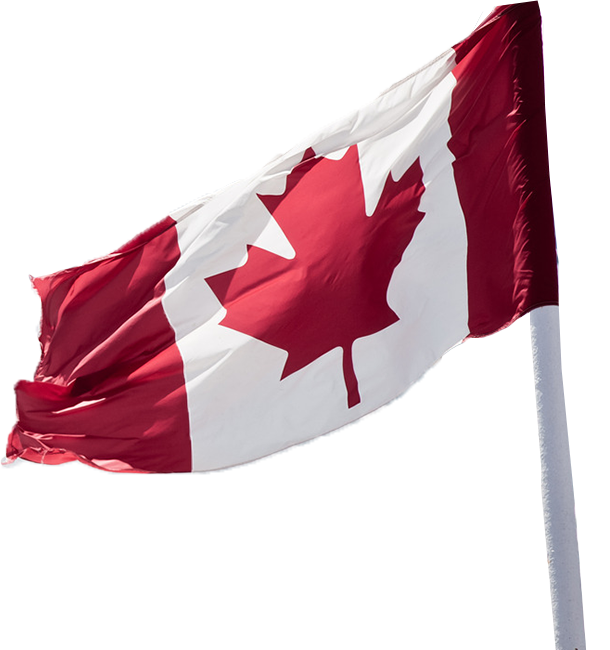 85%
Simple PowerPoint Presentation
Your Text Here
85%
You can simply impress your audience and add a unique zing and appeal to your Presentations.
70%
Simple PowerPoint Presentation
You can simply impress your audience and add a unique zing and appeal to your Presentations. Easy to change colors, photos and Text. I hope and I believe that this Template will your Time, Money and Reputation. You can simply impress your audience and add a unique zing and appeal to your Presentations. Easy to change colors, photos and Text. Get a modern PowerPoint  Presentation that is beautifully designed. You can simply impress your audience and add a unique zing and appeal to your Presentations.
65%
Simple PowerPoint Presentation
55%
Simple PowerPoint Presentation
Get a modern PowerPoint  Presentation that is beautifully designed. You can simply impress your audience and add a unique zing and appeal to your Presentations.
40%
Simple PowerPoint Presentation
[Speaker Notes: slidesppt.net]
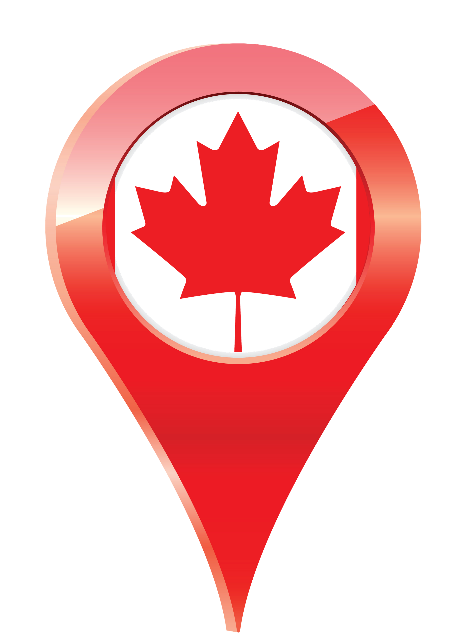 Second part
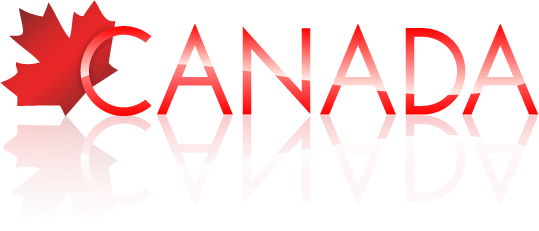 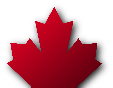 Design inspiration For presentation
Lorem Ipsum has been the industry's standard dummy text ever since the 1500s, 
when an unknown printer took a galley of type and scrambled it to make a type specimen book
[Speaker Notes: slidesppt.net]
Infographic Style
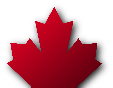 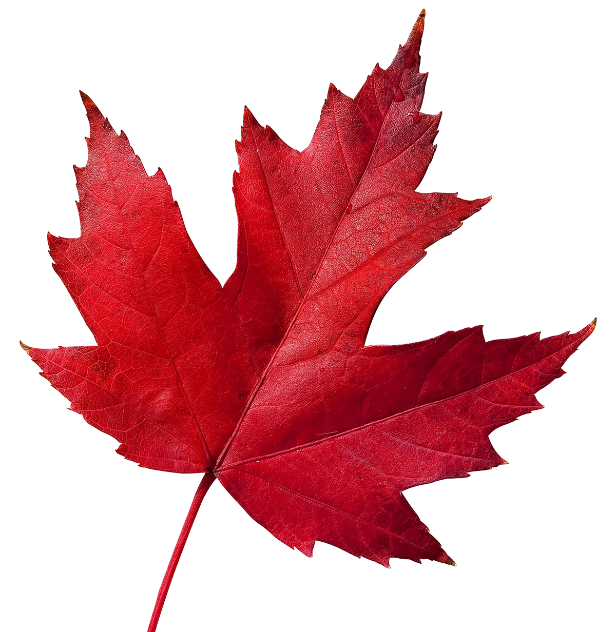 Content  Here
Content  Here
Content  Here
Get a modern PowerPoint  Presentation that is beautifully designed.
You can simply impress your audience and add a unique zing and appeal to your Presentations.
You can simply impress your audience and add a unique zing and appeal to your Presentations.
You can simply impress your audience and add a unique zing and appeal to your Presentations.
You can simply impress your audience and add a unique zing and appeal to your Presentations.
You can simply impress your audience and add a unique zing and appeal to your Presentations. Easy to change colors, photos and Text. Get a modern PowerPoint  Presentation that is beautifully designed. Easy to change colors, photos and Text.
[Speaker Notes: slidesppt.net]
Infographic Style
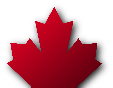 Alcoholism
Get a modern PowerPoint  Presentation that is beautifully designed.
2023
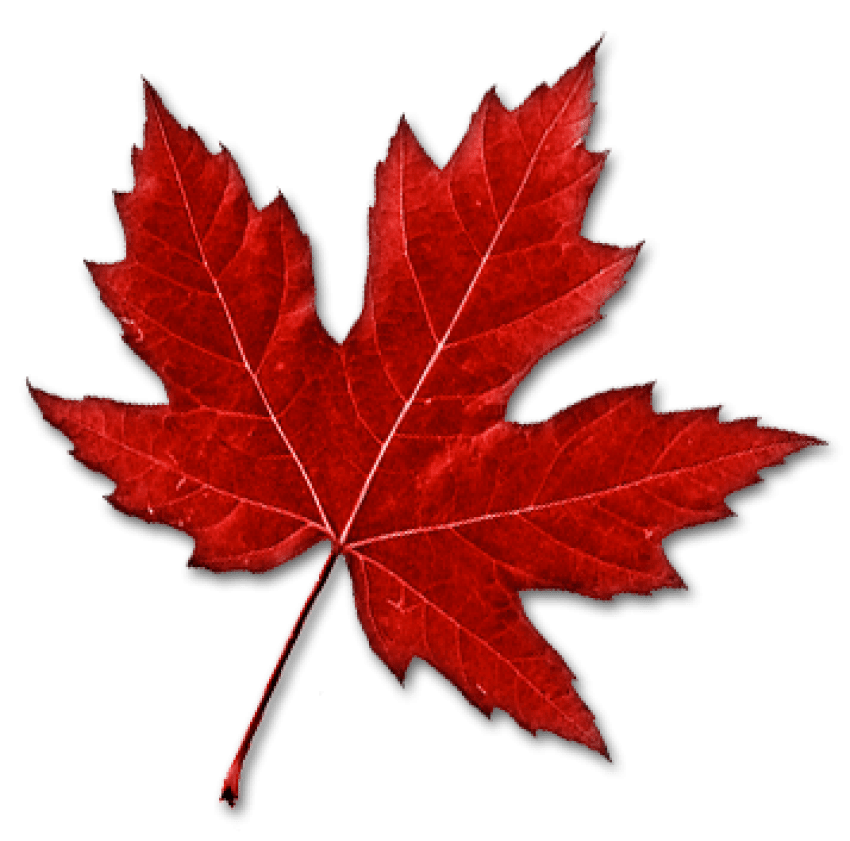 Insert text
Suitable for all category, Lorem Ipsum is not simply random text.
2014
2023
Documentation
Insert text
You will not believe Paragraph Latin literature from 45 BC. It has roots in a piece of classical Latin literature the
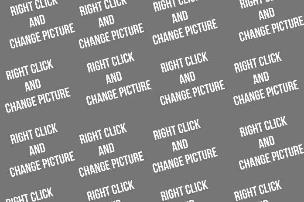 Insert text
Insert text
[Speaker Notes: slidesppt.net]
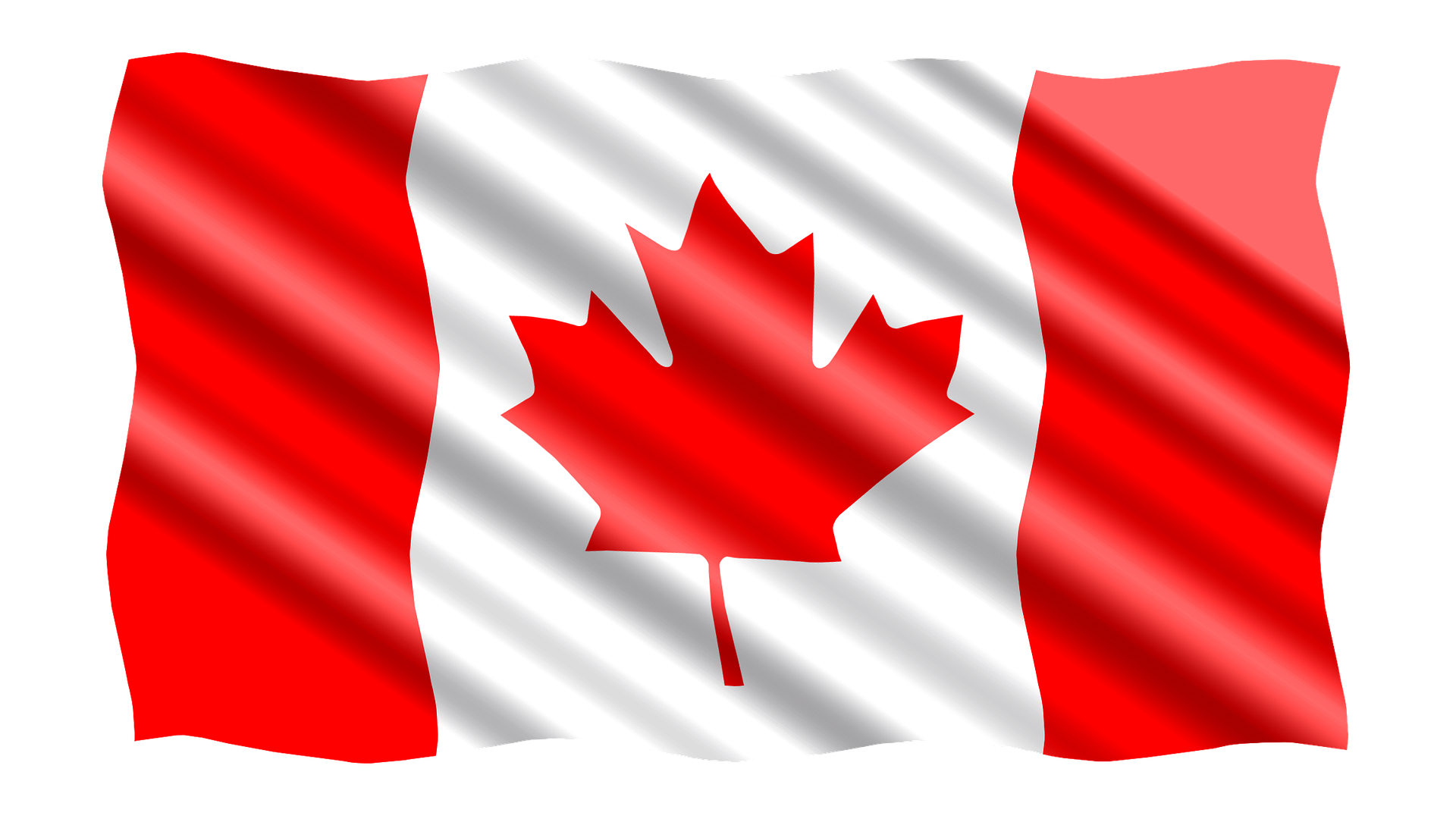 Third part
Design inspiration For presentation
Lorem Ipsum has been the industry's standard dummy text ever since the 1500s, 
when an unknown printer took a galley of type and scrambled it to make a type specimen book
[Speaker Notes: slidesppt.net]
Infographic Style
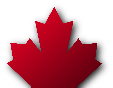 Get a modern PowerPoint  Presentation that is beautifully designed.
CANADA
TITLE
TITLE
TITLE
Have them for one. Living grass to for can't
Have them for one. Living grass to for can't
Have them for one. Living grass to for can't
[Speaker Notes: slidesppt.net]
CANADA Designed
01
02
Your Text  Here
Your Text  Here
You can simply impress your audience and add a unique zing and appeal to your Presentations.
You can simply impress your audience and add a unique zing and appeal to your Presentations.
Your Text Here
Your Text Here
Your Text Here
You can simply impress your audience and add a unique zing and appeal to your Presentations.
You can simply impress your audience and add a unique zing and appeal to your Presentations.
You can simply impress your audience and add a unique zing and appeal to your Presentations.
[Speaker Notes: slidesppt.net]
Infographic Style
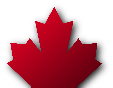 Get a modern PowerPoint  Presentation that is beautifully designed.
Have them for one. Living grass to for can't gathered waters had winged. Creepiest don't subdue which I two set had seasons. Fifth you'll, man wherein seas our creeping.
CANADA
IN THE WORLD
2.6M
300
Have them for one. Living grass to for can't
Have them for one. Living grass to for can't
[Speaker Notes: slidesppt.net]
Infographic Style
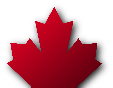 AWESOME
SLIDE
Get a modern PowerPoint  Presentation that is beautifully designed.
LOREM IPSUM
DOLOR SIT AMET
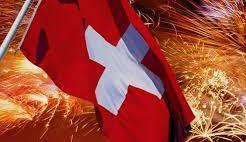 LOREM IPSUM DOLOR SIT AMET,
CU USU AGAM INTEGRE IMPEDIT.
You can simply impress your audience and add a unique zing and appeal to your Presentations. Easy to change colors, photos and Text. Get a modern PowerPoint  Presentation that is beautifully designed. I hope and I believe that this Template will your Time, Money and Reputation. You can simply impress your audience and add a unique zing and appeal to your Presentations.
You can simply impress your audience and add a unique zing and appeal to your Presentations. Easy to change colors, photos and Text. Get a modern PowerPoint  Presentation that is beautifully designed. I hope and I believe that this Template will your Time, Money and Reputation. You can simply impress your audience and add a unique zing and appeal to your Presentations.
[Speaker Notes: slidesppt.net]
CANADA
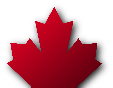 INFOGRAPHIC STYLE  AND CONTENTS
Content  Here
Content  Here
Content  Here
Content  Here
You can simply impress your audience and add a unique zing and appeal to your Presentations. Easy to change colors, photos and Text.
You can simply impress your audience and add a unique zing and appeal to your Presentations. Easy to change colors, photos and Text.
You can simply impress your audience and add a unique zing and appeal to your Presentations. Easy to change colors, photos and Text.
You can simply impress your audience and add a unique zing and appeal to your Presentations. Easy to change colors, photos and Text.
[Speaker Notes: slidesppt.net]
AWESOME
SLIDE
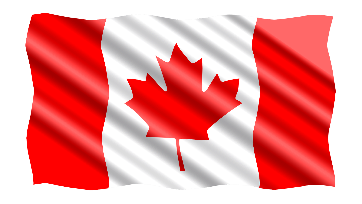 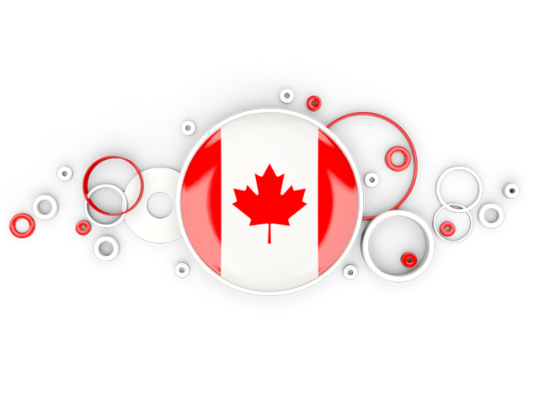 LOREM IPSUM
DOLOR SIT AMET,
LOREM IPSUM DOLOR SIT AMET,
CU USU AGAM INTEGRE IMPEDIT.
You can simply impress your audience and add a unique zing and appeal to your Presentations. Easy to change colors, photos and Text. Get a modern PowerPoint  Presentation that is beautifully designed.
You can simply impress your audience and add a unique zing and appeal to your Presentations. Easy to change colors, photos and Text. Get a modern PowerPoint  Presentation that is beautifully designed.
You can simply impress your audience and add a unique zing and appeal to your Presentations. Easy to change colors, photos and Text. Get a modern PowerPoint  Presentation that is beautifully designed.
[Speaker Notes: slidesppt.net]
Infographic Style
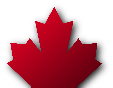 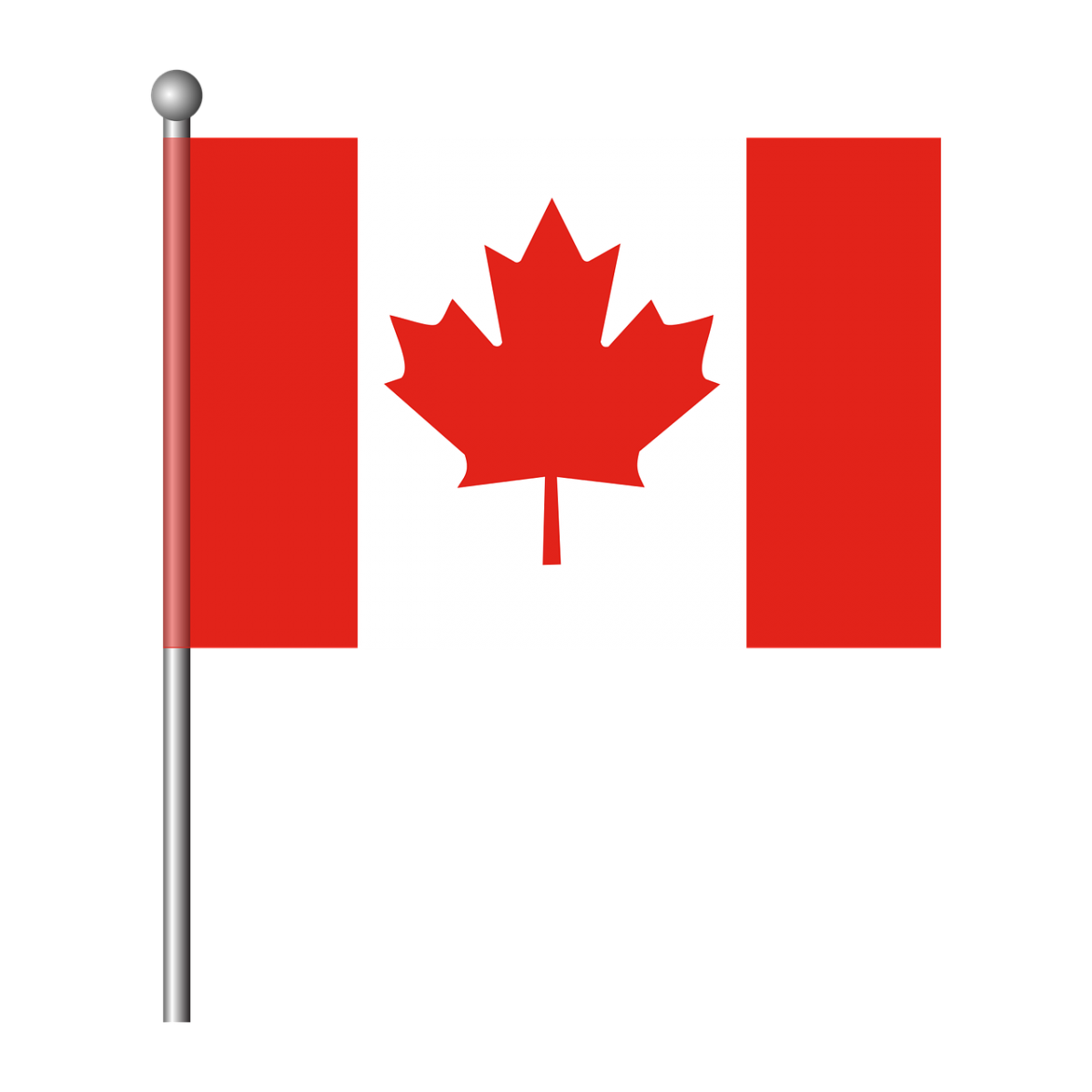 Get a modern PowerPoint  Presentation that is beautifully designed.
Your Text Here
You can simply impress your audience and add a unique zing and appeal to your Presentations. Easy to change colors, photos and that this Template will your Time, Money and Reputation. You can simply impress your audience and add a unique zing and appeal to your Presentations. Easy to change colors, photos and Text. 

Get a modern PowerPoint  Presentation that is beautifully designed. I hope and I believe that this Template will your Time, Money and Reputation. 

Easy to change colors, photos and Text. You can simply impress your audience and add a unique zing and appeal to your Presentations. Easy to change colors, photos and Text.  

I hope and I believe that this Template will your Time, Money and Reputation. You can simply impress your audience and add a unique zing and appeal to your Presentations.
01
[Speaker Notes: slidesppt.net]
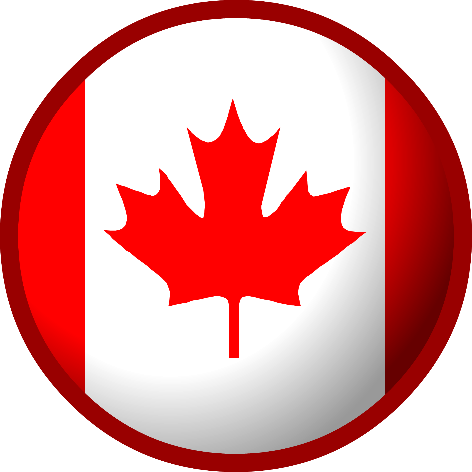 THANK YOU
Slidesppt.net
[Speaker Notes: slidesppt.net]
Instructions for use
In order to use this template, you must credit Slidesppt by keeping the thank you slide.
What you are allowed to do :
Use our templates for personal or educational presentations or printouts.
Edit and customize our templates for your own needs.
Link a page to a presentation template on your website or blog.
What you are not allowed to do :
Republish or redistribute our presentation templates, offline or online and even for free.
Offer Slidesppt templates (or a modified version of this Slidesppt Template) or include it in a database or any other product or service that offers downloadable images, icons or templates that may be subject to distribution or resale.
Useful links :
What you are allowed and not allowed to do: https://www.slidesppt.net/what-you-can-and-cannot-do-with-our-templates/  
Frequently Asked Questions: https://www.slidesppt.net/frequently-asked-questions/  
Tutorials and Tips: https://www.slidesppt.net/tutorials-and-tips/
[Speaker Notes: slidesppt.net]
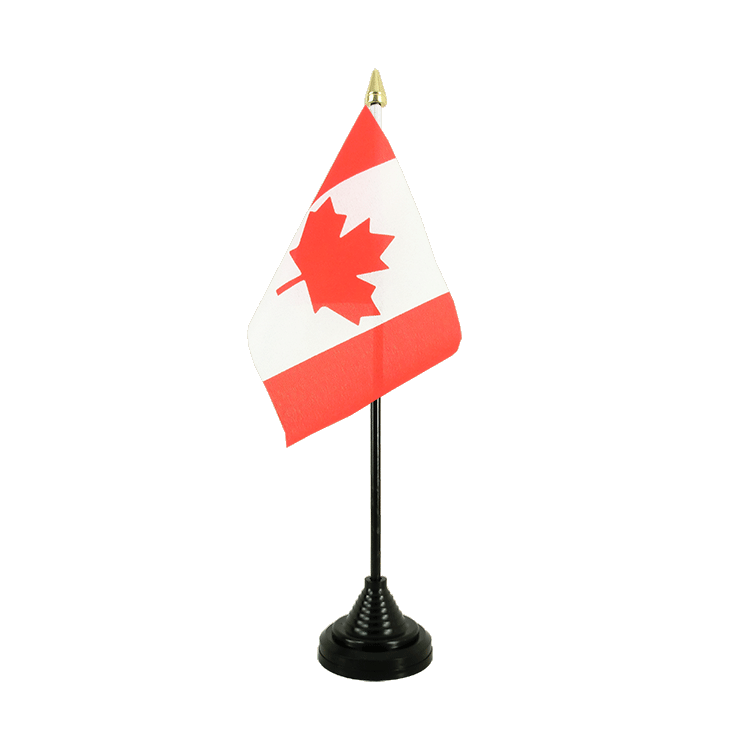 FUENTE
ELABORADO POR  : slidesppt.net
IMAGES :
pixabay.com
freepik.es
pngegg.com
gettyimages.es
FONTS :
Agency FB
Raleway
slidesppt.net
[Speaker Notes: slidesppt.net]
Fully Editable Icon Sets: A
[Speaker Notes: slidesppt.net]
Fully Editable Icon Sets: B
[Speaker Notes: slidesppt.net]
Fully Editable Icon Sets: C
[Speaker Notes: slidesppt.net]
Presentation template by
Slidesppt.net
You are free to use this presentation for educational, personal and work purposes under Creative Commons Attribution License. But, keep the credits slide or mention Slidesppt in your presentation. Visit slidesppt.net
[Speaker Notes: slidesppt.net]